Mitochondrial fraction
Cytosolic fraction
A
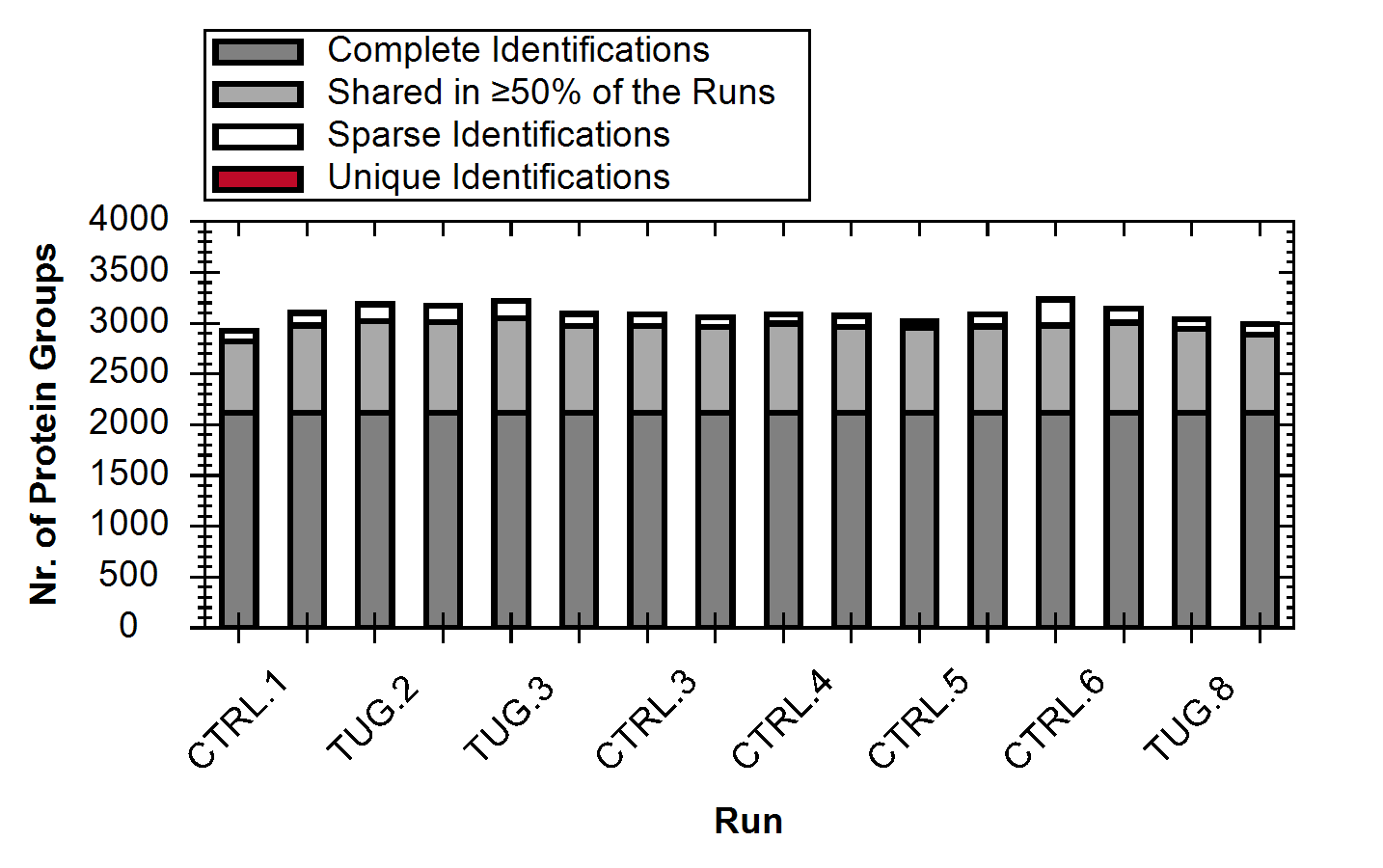 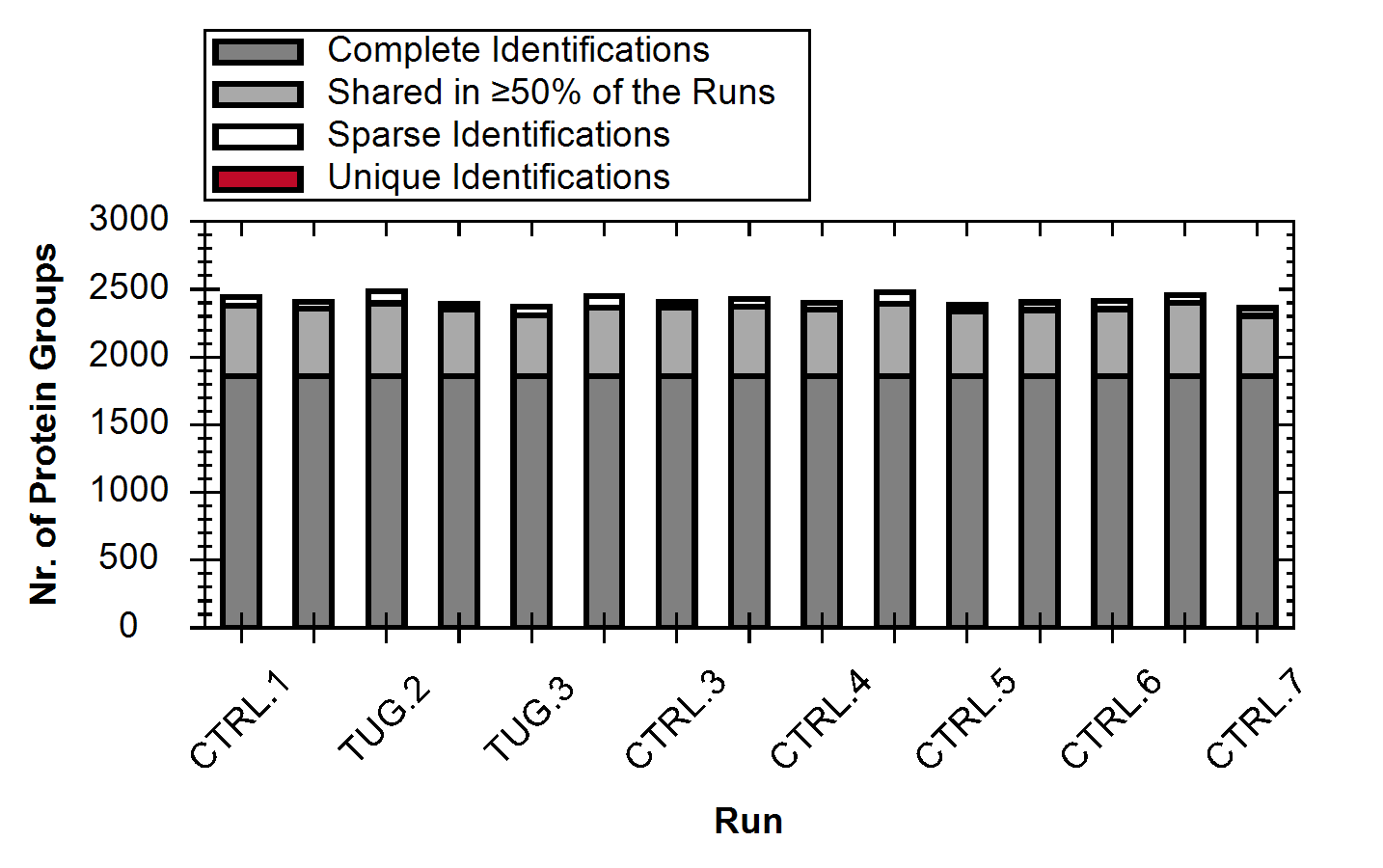 Run
Run
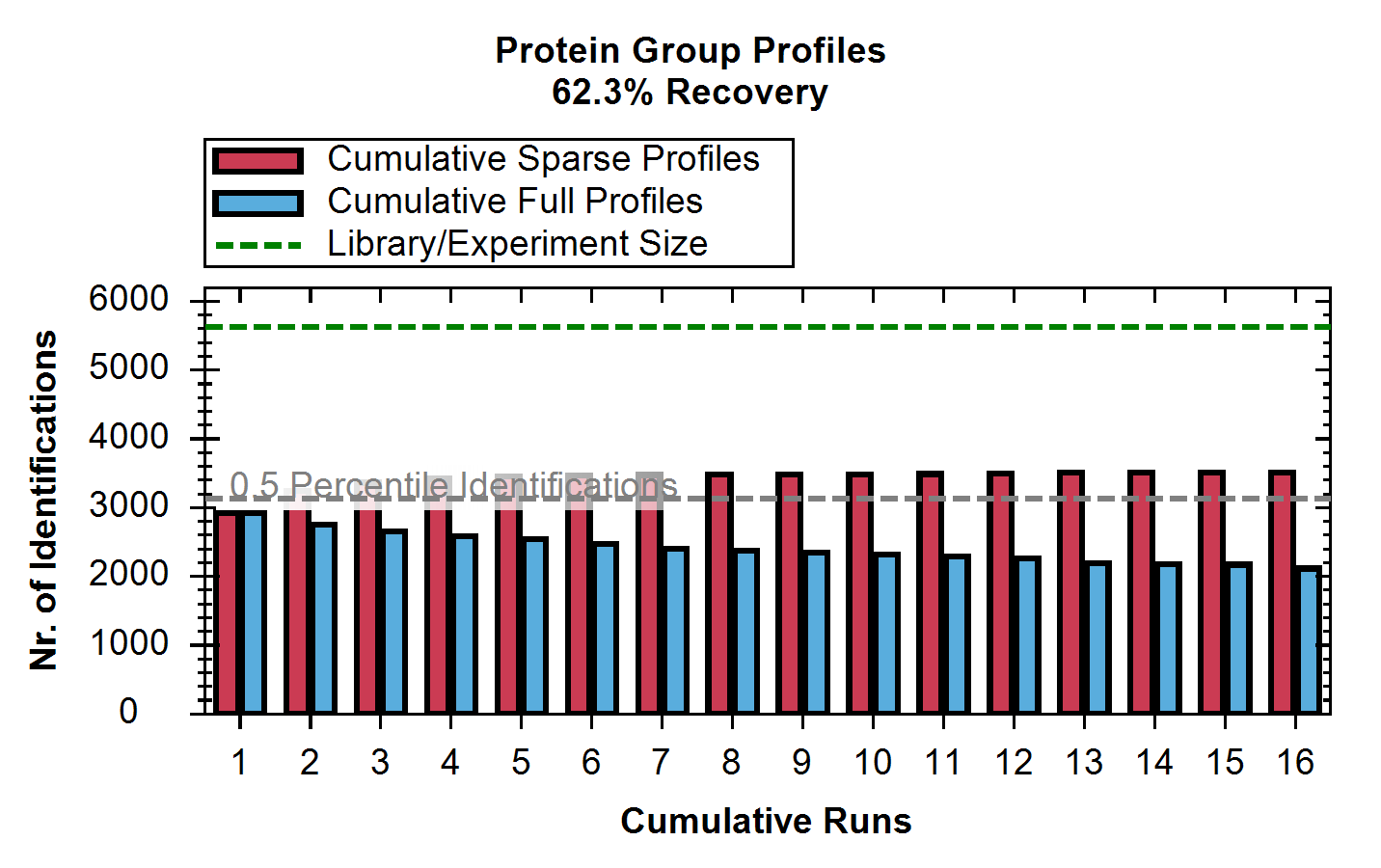 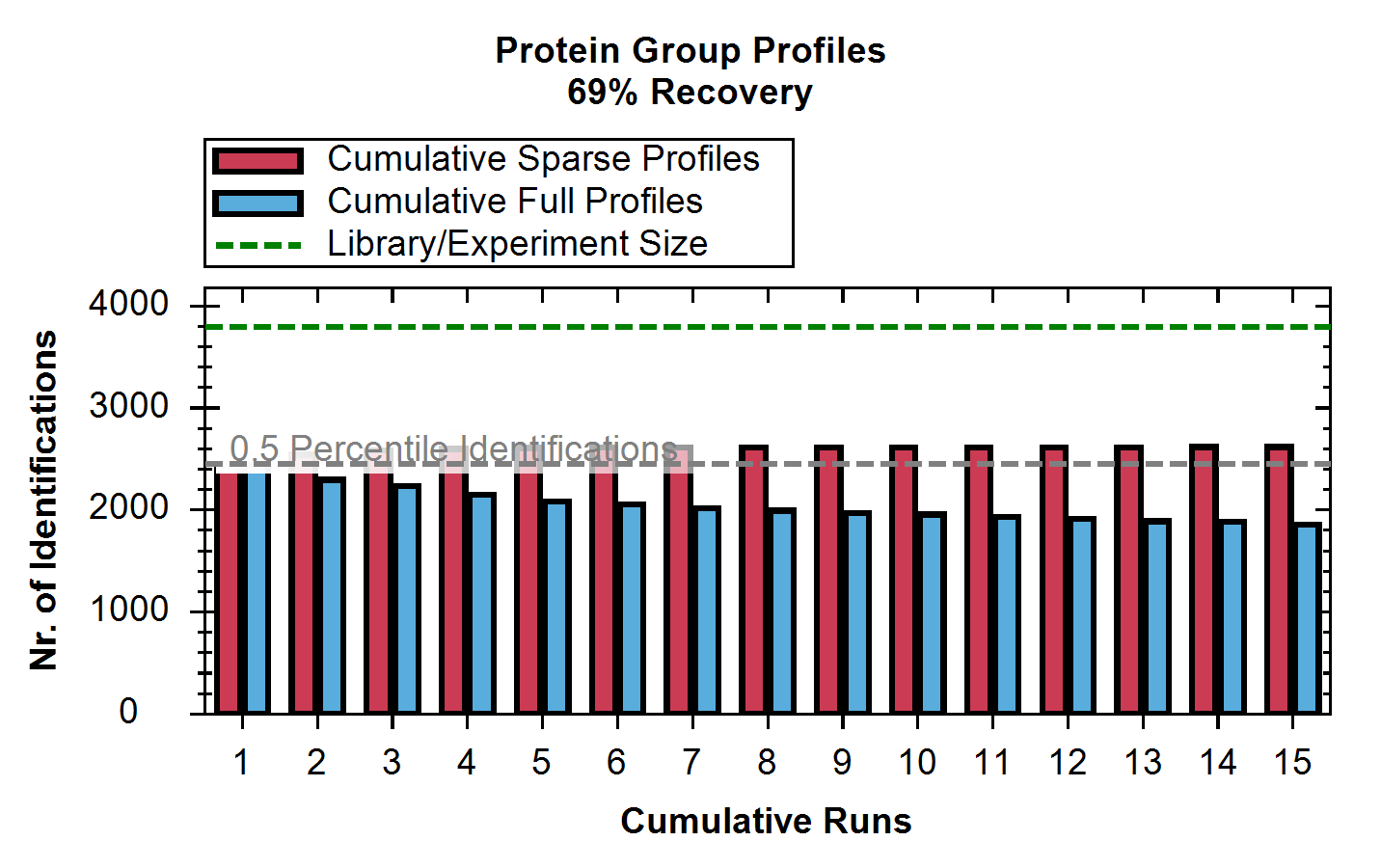 B
C
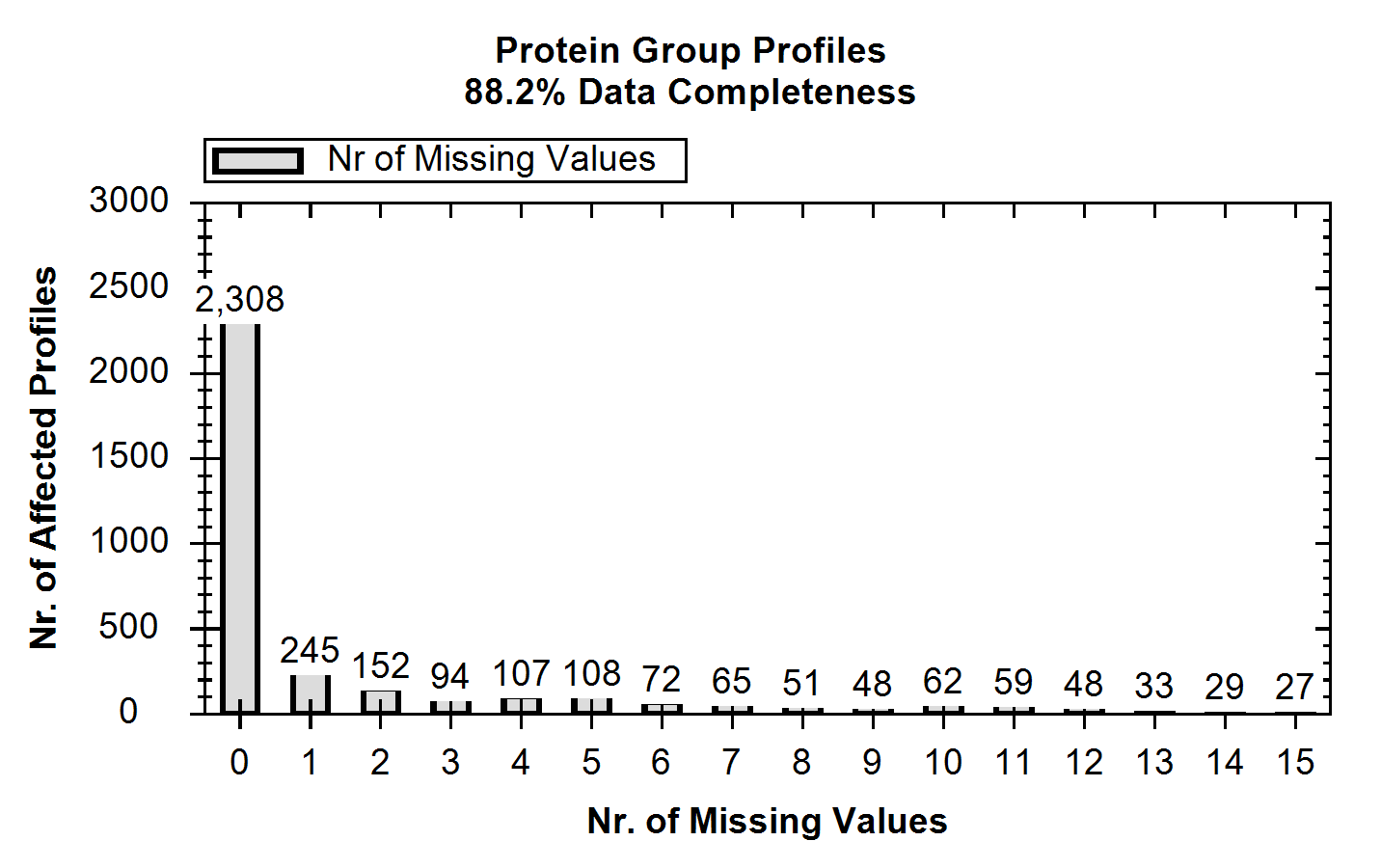 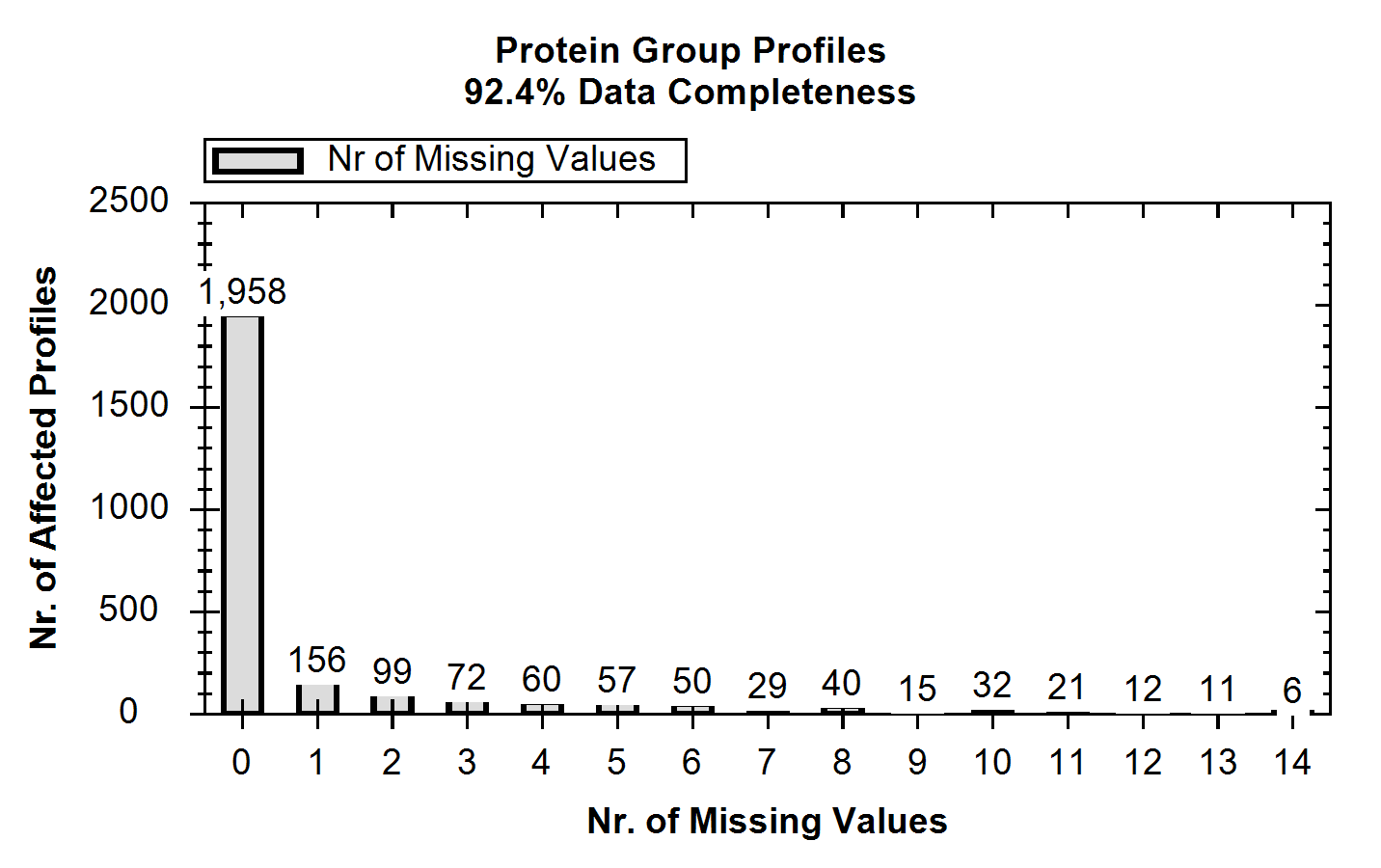 D
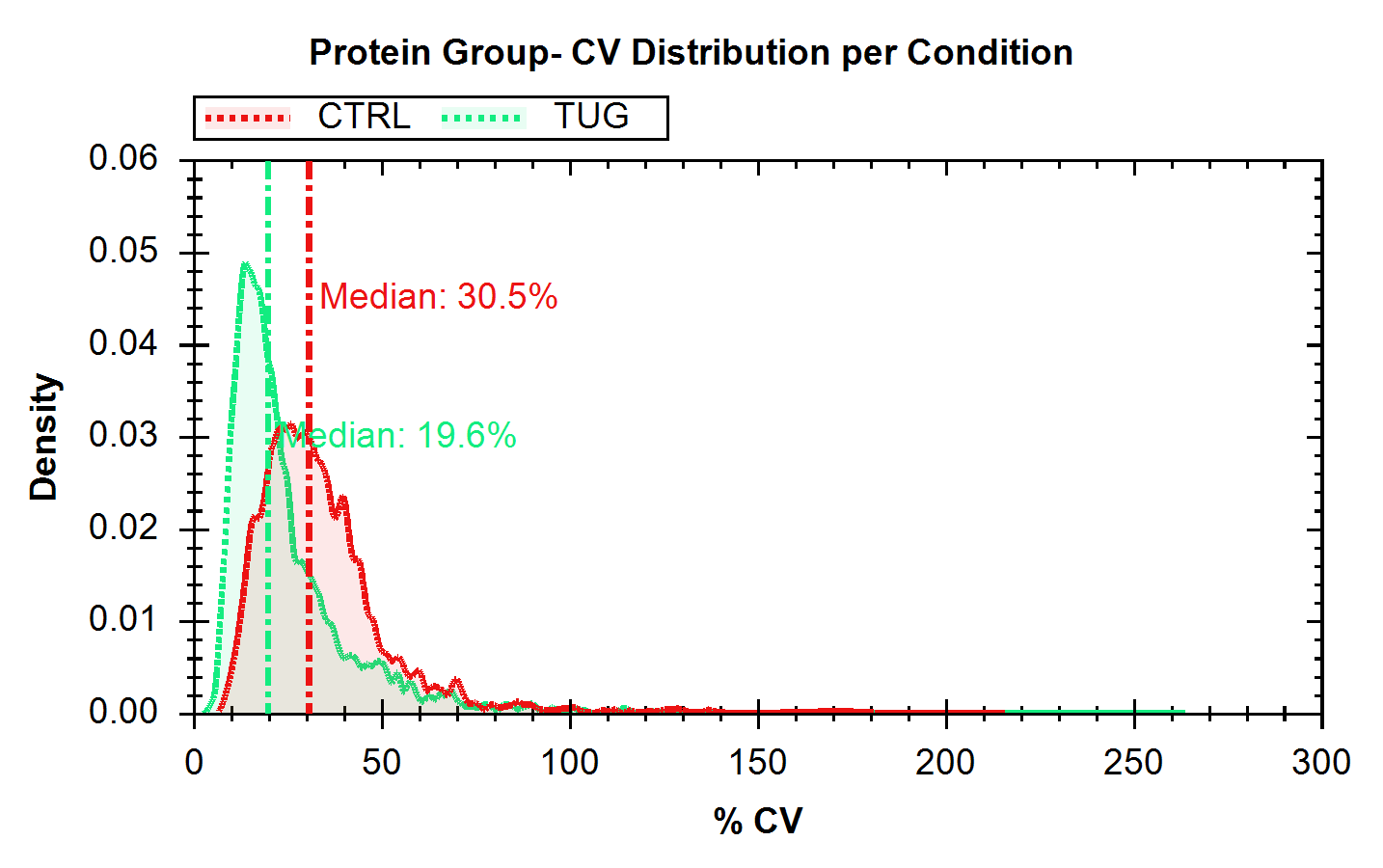 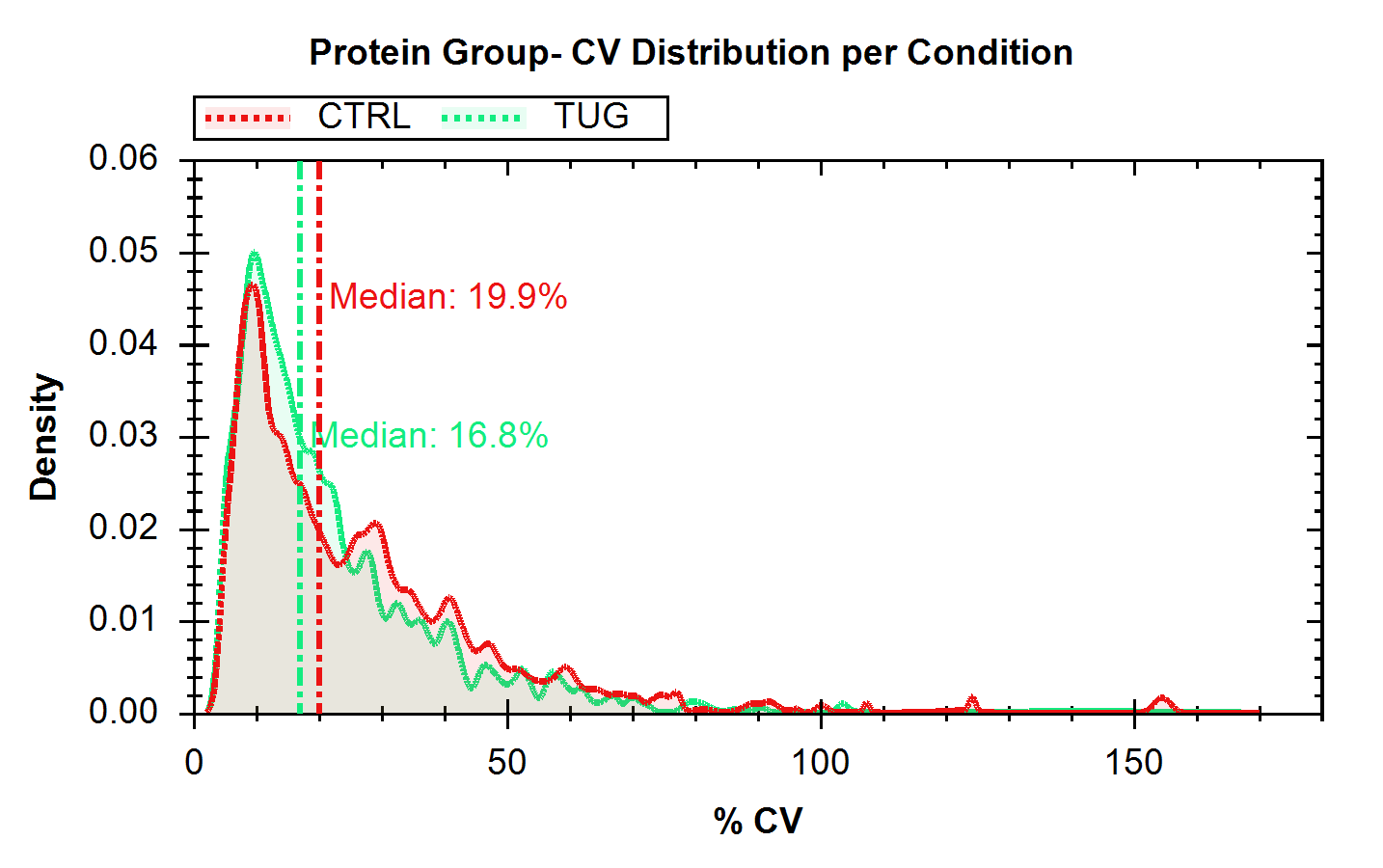